«Птицы»
Презентация по теме недели в средней группе
Выполнила: воспитатель МБДОУ «Детский сад №18» г.о. Самара Хусаинова Г.Ш.
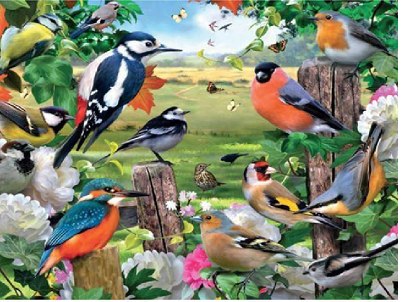 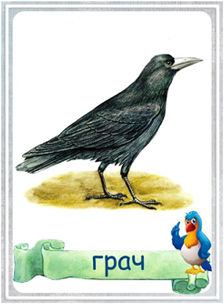 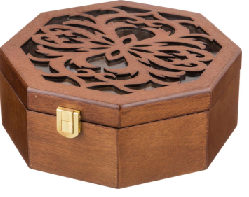 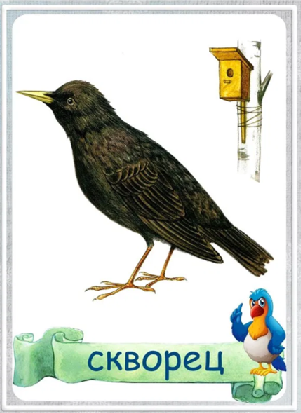 На шесте дворец,
Во дворце певец,
Как зовут его…
Верещунья – белобока
А зовут ее .
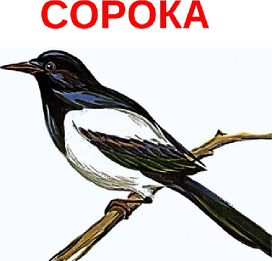 Прилетает к нам с теплом
Путь, проделав дленный,
Лепит домик под окном
Из травы и глиной…
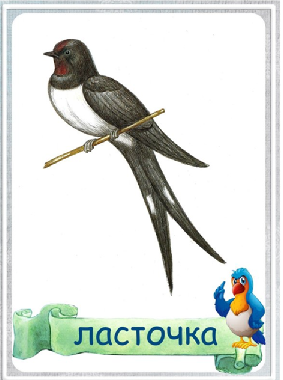 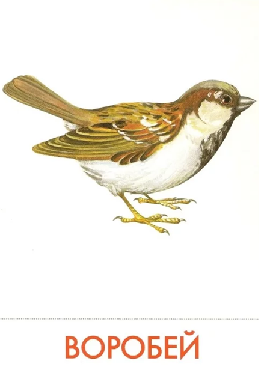 Найдёшь её в своём дворе,
Она на радость детворе.
Ты обижать её не смей!
Эта птичка- …
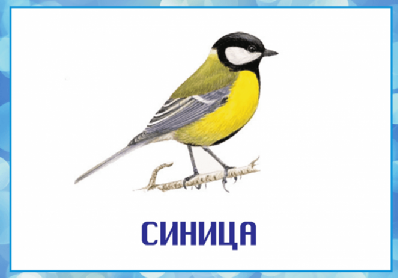 С грудкой желтой знаем птицу
Называется …
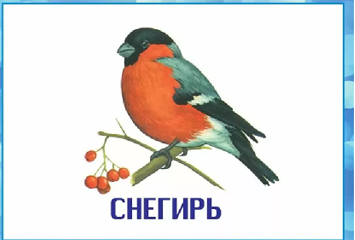 Грудка ярче чем заря.
У кого?
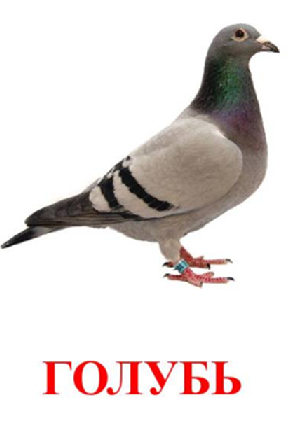 Эта птица сизокрылая
Любит семечки клевать
И тихонько ворковать.
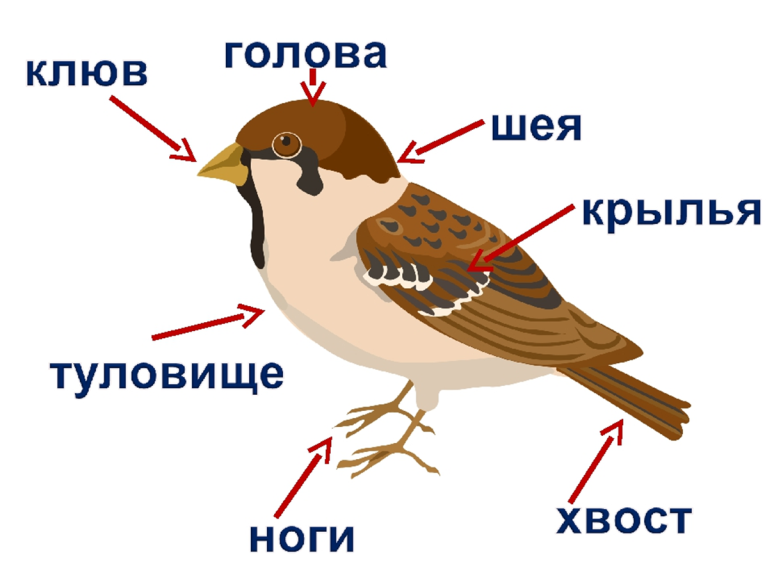 Четвёртый лишний
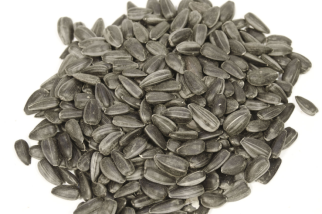 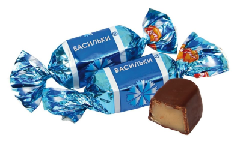 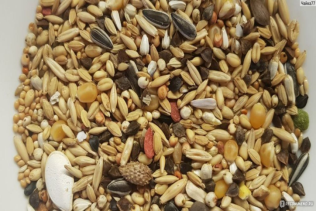 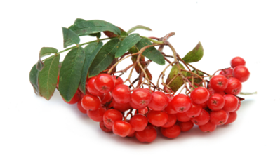 Четвёртый лишний
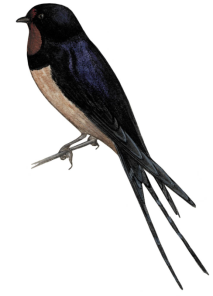 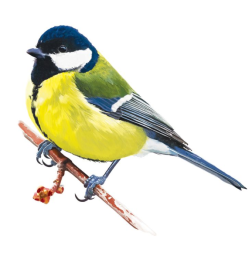 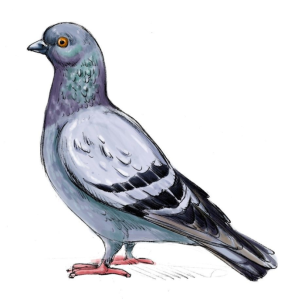 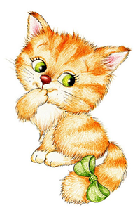 Четвёртый лишний
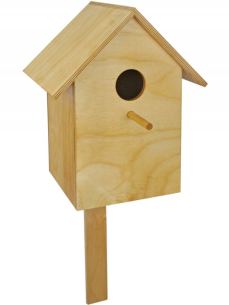 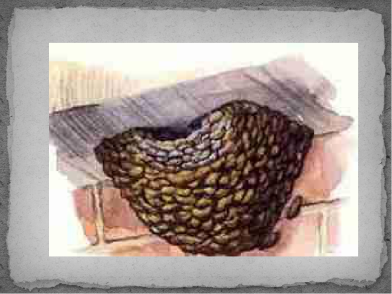 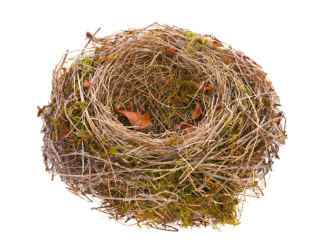 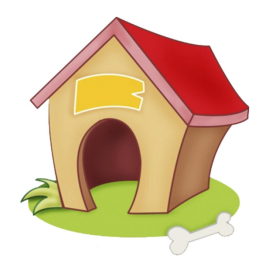